Staff Wellbeing
What is wellbeing?
2
…the state of being comfortable, healthy, happy or successful.
…having the psychological, social and physical resources needed to meet challenges.
…that part of an employee’s overall wellbeing that they perceive to be determined primarily by work and can be influenced by workplace interventions.
What is Wellbeing?
3
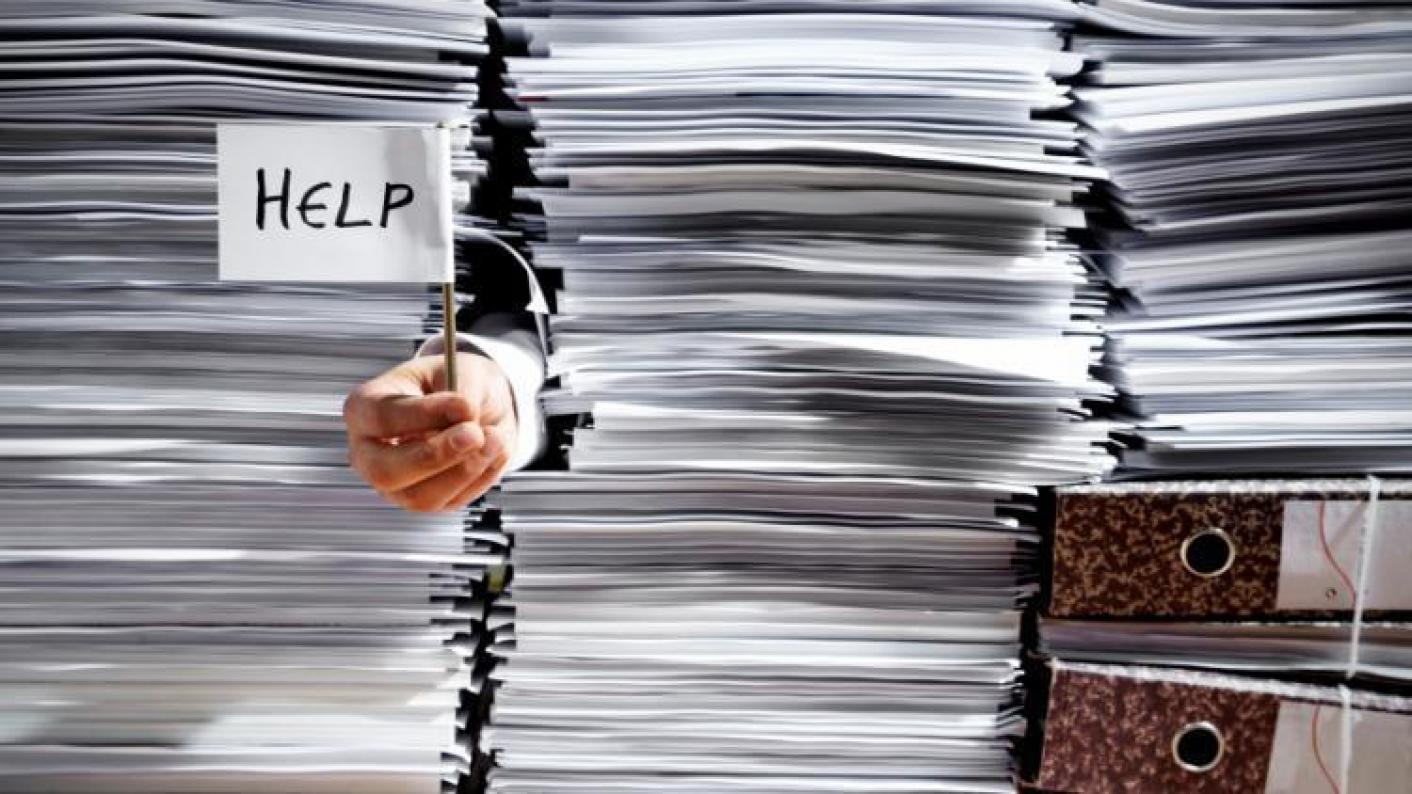 4
What has the biggest impact on wellbeing at work?
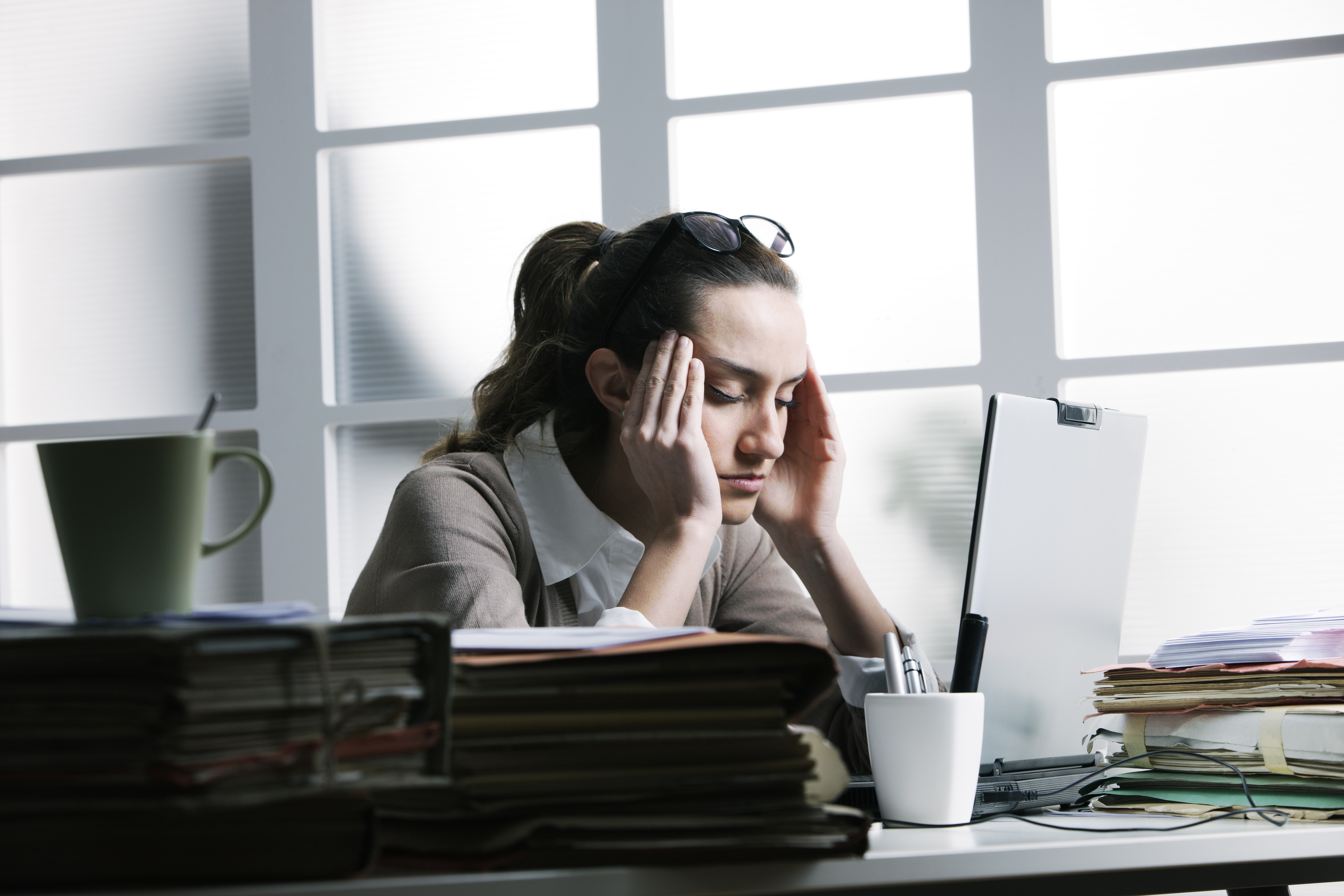 5
6 Causes – Management Standards
Demands (includes workload, working hours, deadlines, behaviour and anything that adds to the demands you face).
Control (the say staff have over what and how they work).
Support (from school and particularly from line managers, senior leaders and colleagues).
Relationships how well positive behaviours are encouraged and any inappropriate behaviours dealt with effectively and quickly).).
Role (staff know what is expected of them and how their work fits with that of their department and the aims of the school).
Change (and how it is managed).
6
The Stress Bucket
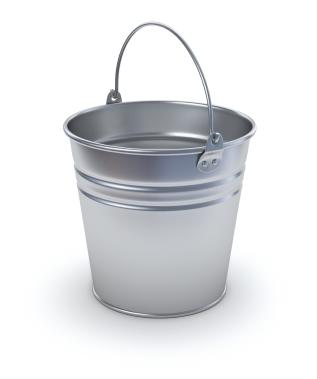 StressFactors
VulnerabilityFactors
Things that cause the stress level to rise

Not enough sleep
Workload
Finances
Bullying
Bereavement
Arguments
Lack of support
Change/uncertainty
Etc.
Size and strength ofyour bucket
CopingStrategies
Coping strategies= holes to let outthe stress
7
The Stress Bucket
Bucket size varies!
StressFactors
VulnerabilityFactors
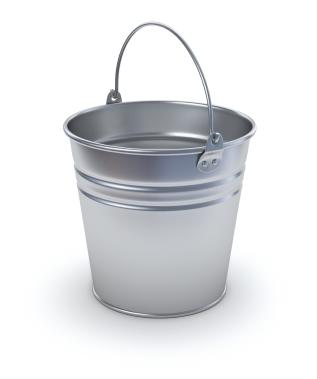 Things that cause the stress level to rise

Not enough sleep
Workload
Finances
Bullying
Bereavement
Arguments
Lack of support
Change/uncertainty
Etc.
Size and strength ofyour bucket
CopingStrategies
Coping strategies= holes to let outthe stress
8
What actions can you take?
9
Your stressors
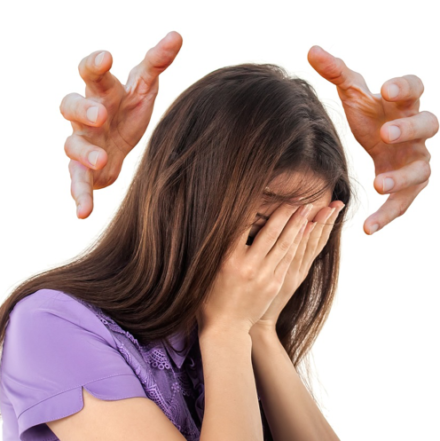 10
Managing stress
Four options*
Avoid the stressor
Change the stressor
Adapt to the stressor
Accept the stressor
*This model was created by the Mayo clinic.
11
Avoid the stressor
Learn how to say ‘no’
Control your environment
Avoid hot-topic buttons
Prioritise
Avoid distractions and interruptions
12
Change the stressor
Express feelings rather than bottling them up
Be willing to compromise
Be more assertive
Plan ahead
13
Adapt to the stressor
Reframe problems
Look at the big picture
Adjust your standards – perfectionism is over-rated
Focus on the positive
14
Accept the stressor
Focus on the things you can control
Focus on the upside
Share your feelings
Learn to forgive
15
Managing stress – what else
Take a break and / or switch tasks
Do more of what you enjoy
Try and keep your sense of humour!
16
Your resilience
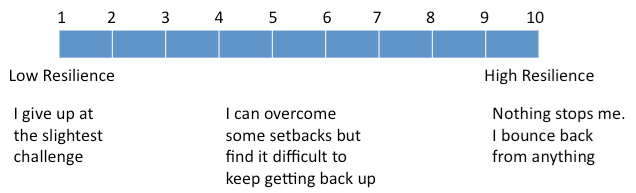 17
Self-Awareness
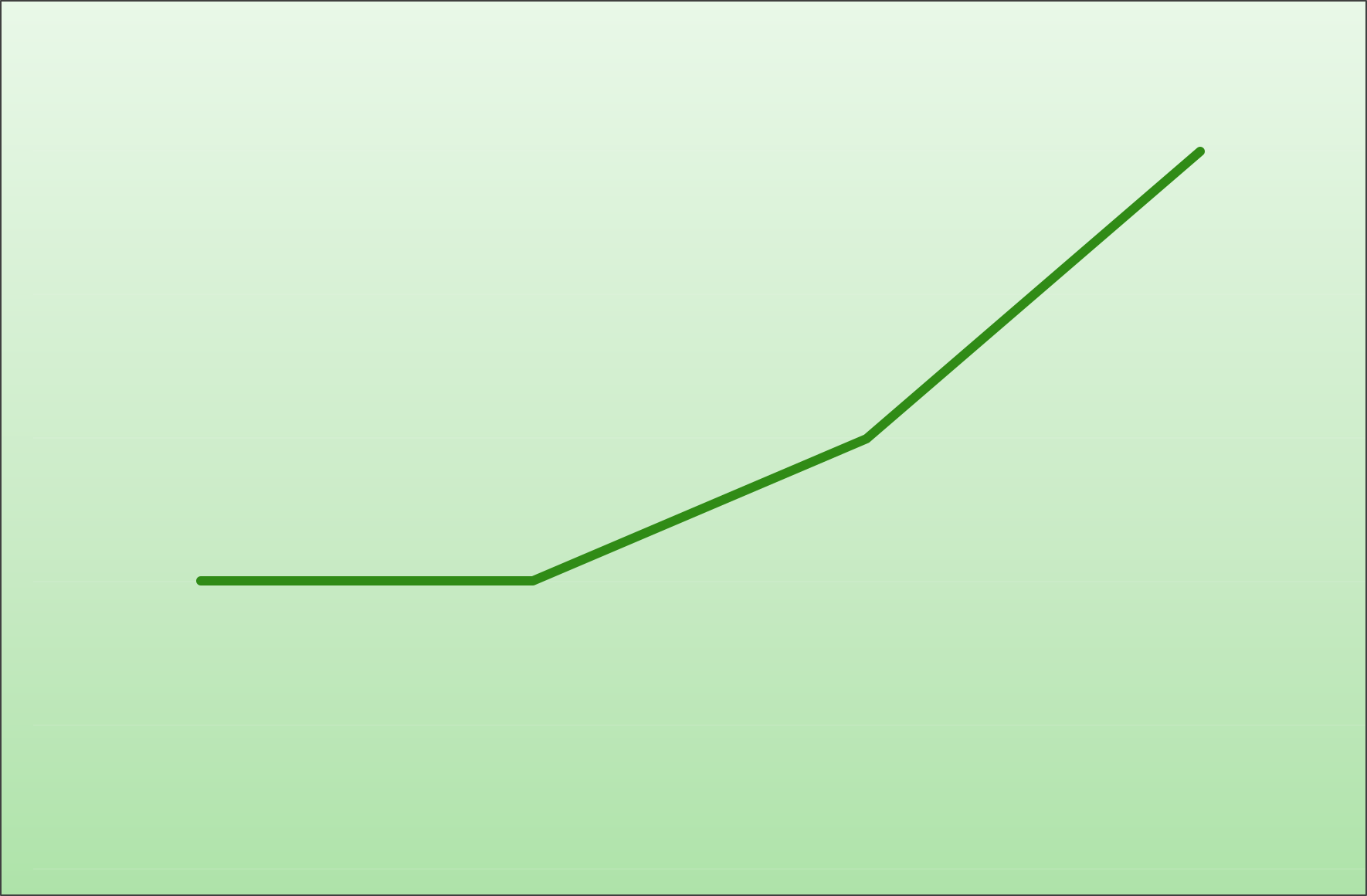 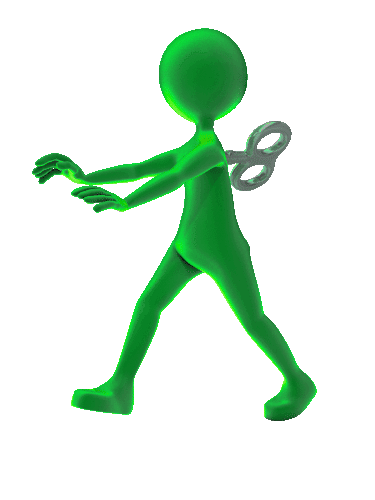 RESULTS
18
Your emotions
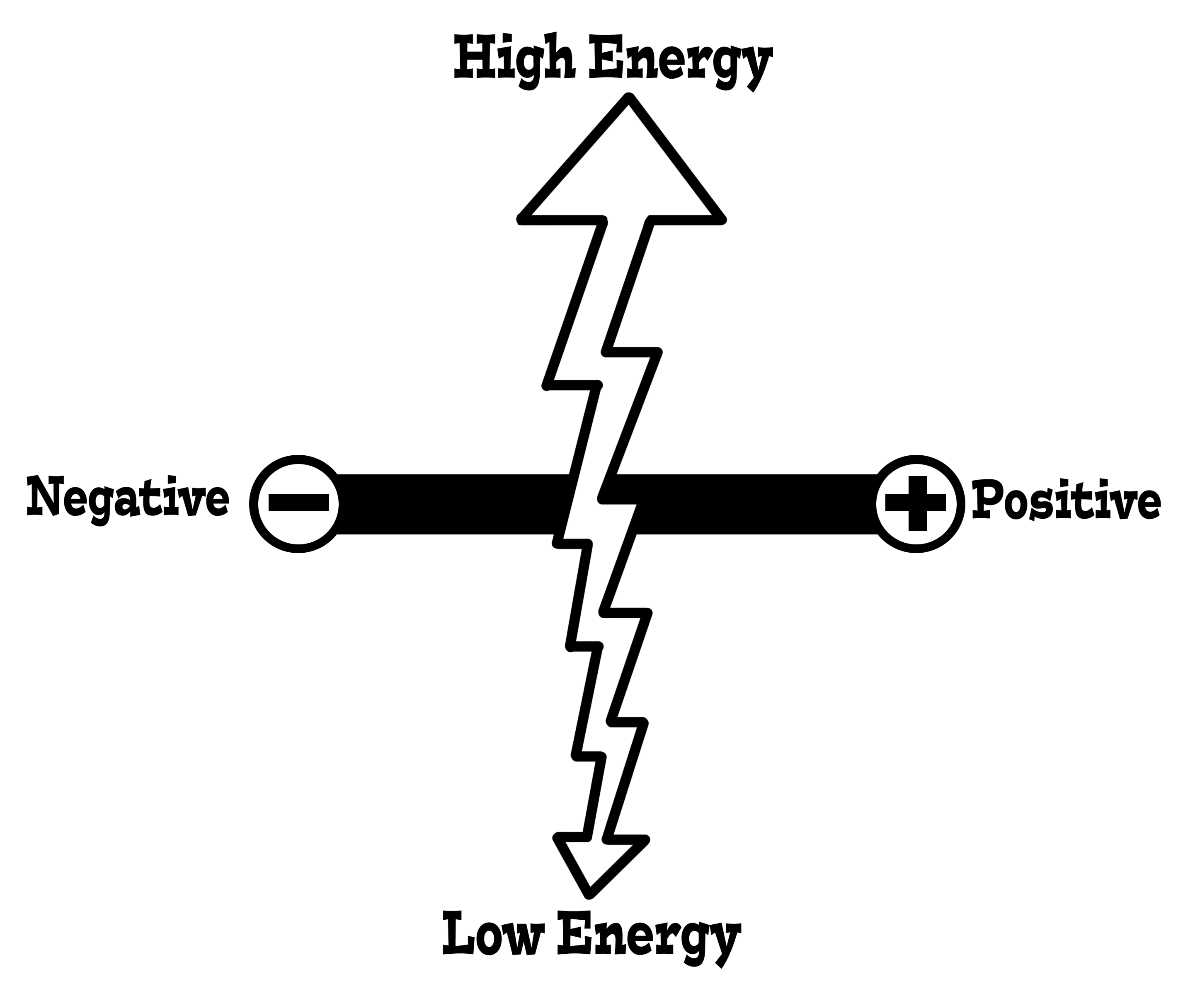 19
Your emotions
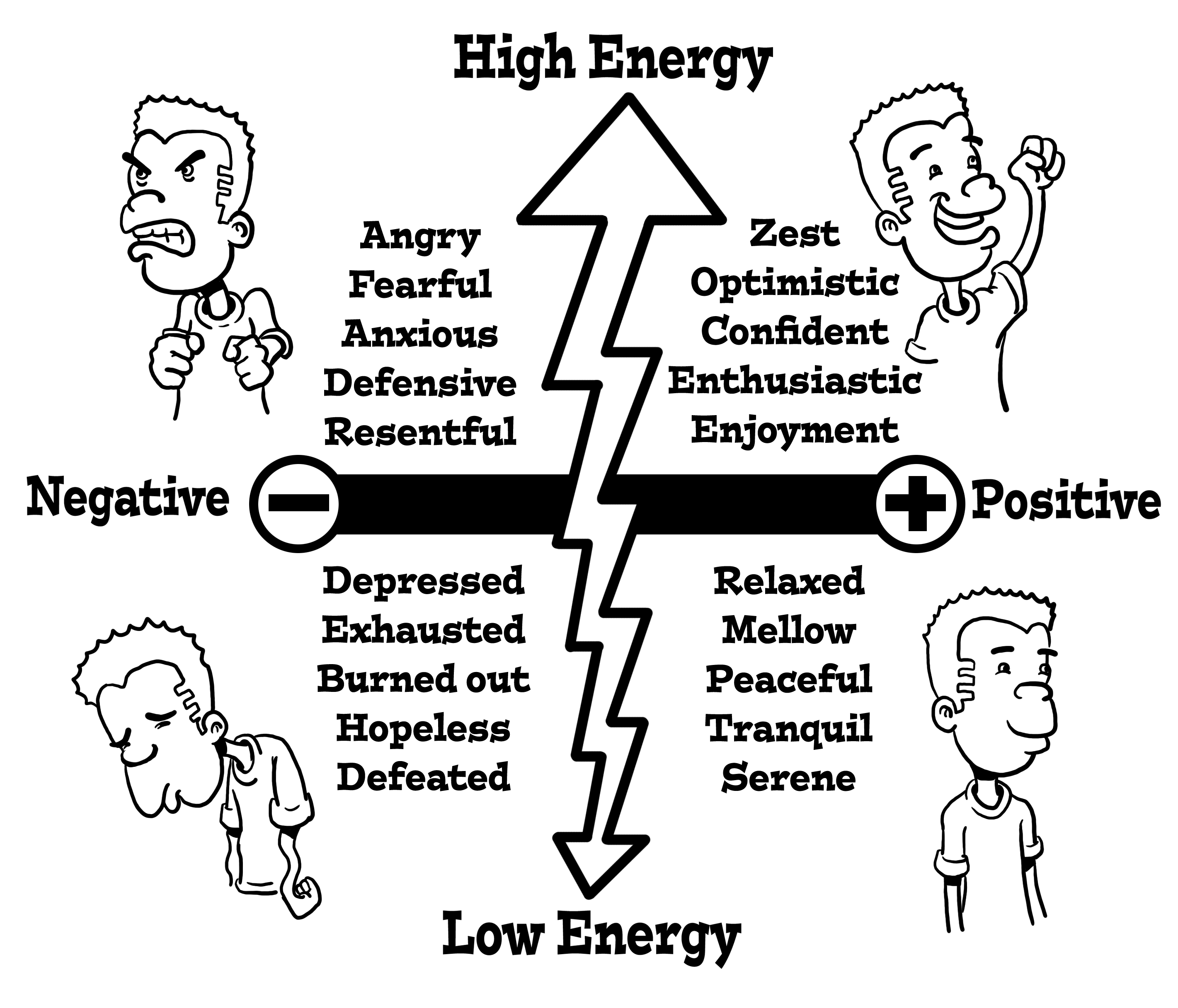 20
What is mindset?
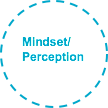 Your Beliefs
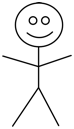 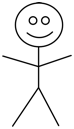 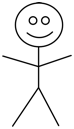 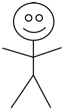 How you see yourself?
How you see others?
How you see the world?
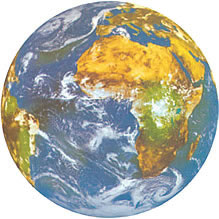 21
Your beliefs are important
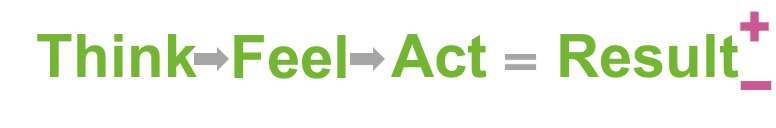 22
What is mindset?
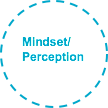 Your Beliefs
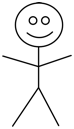 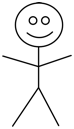 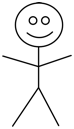 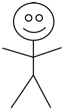 How you see yourself?
How you see others?
Life isn’t fair!
The goal posts always move!
There are no guarantees in life!
How you see the world?
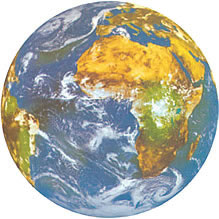 23
Mindset
How might you develop some of these beliefs if they are not yours already?
Life isn’t fair!
The goal posts always move! 
There are no guarantees in life!
24
Your inner voice
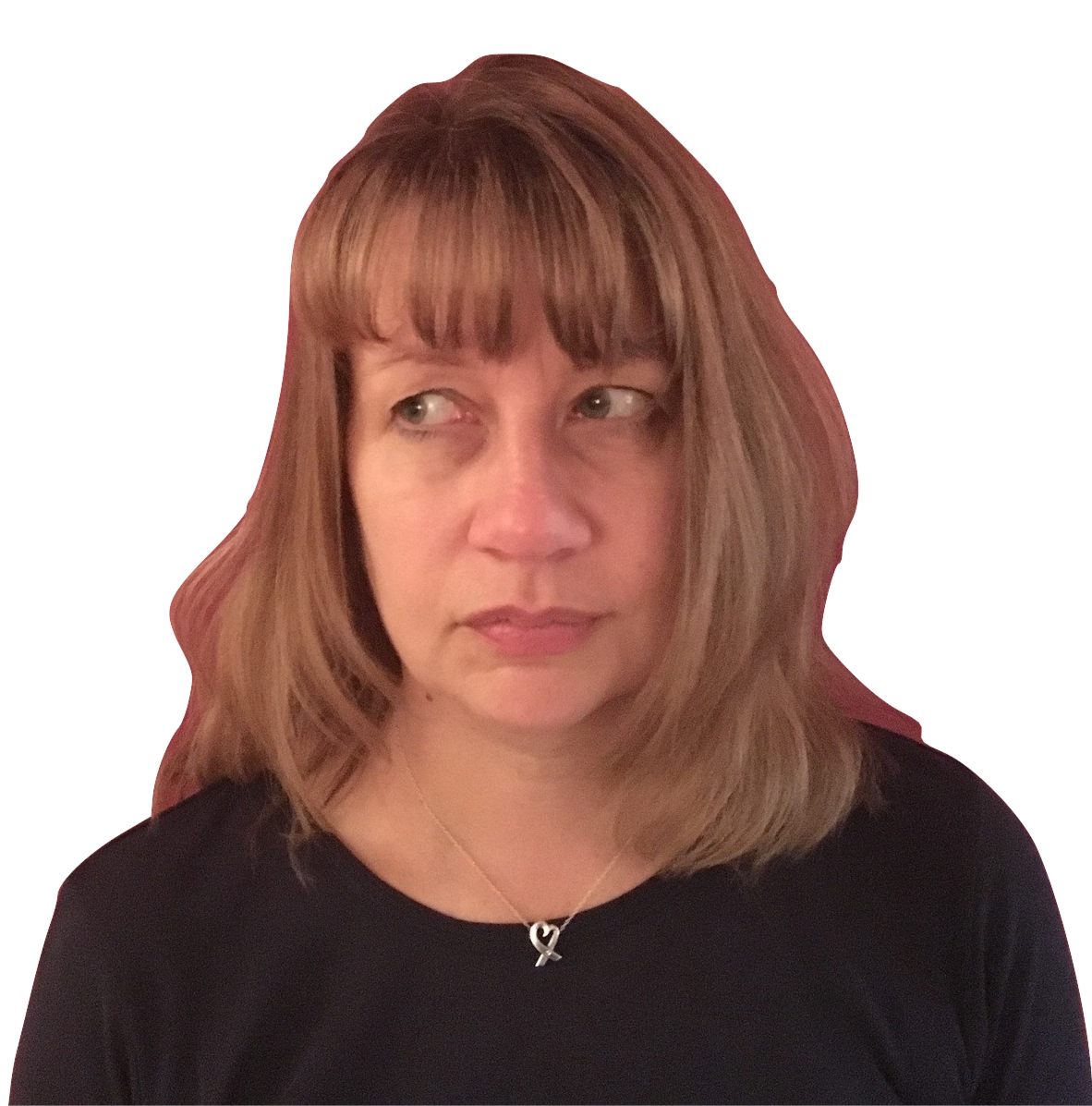 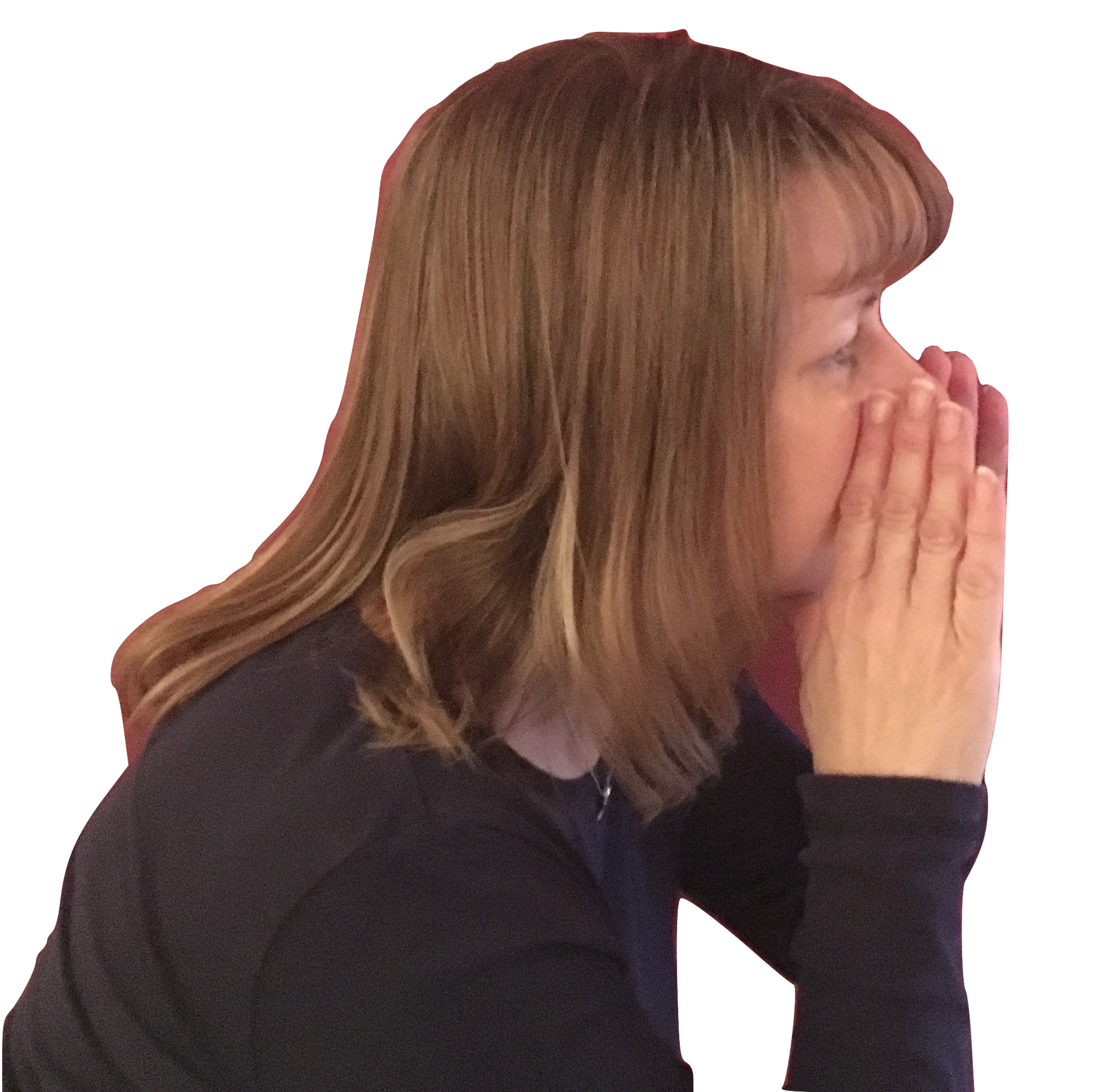 What are some of the things you say to yourself?
25
Positivity – Managing your inner voice
Dr. Barbara Fredrickson suggests that to be emotionally healthy we need a positive SELF TALK ratio of …
26
Positivity – Managing your inner voice
Dr. Barbara Fredrickson suggests that to be emotionally healthy we need a positive SELF TALK ratio of …
3:1
27
Choose your attitude
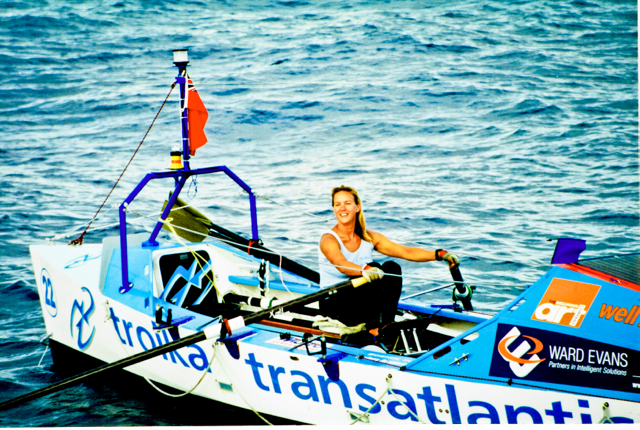 It really is your choice!
28
What’s the worst that could happen?
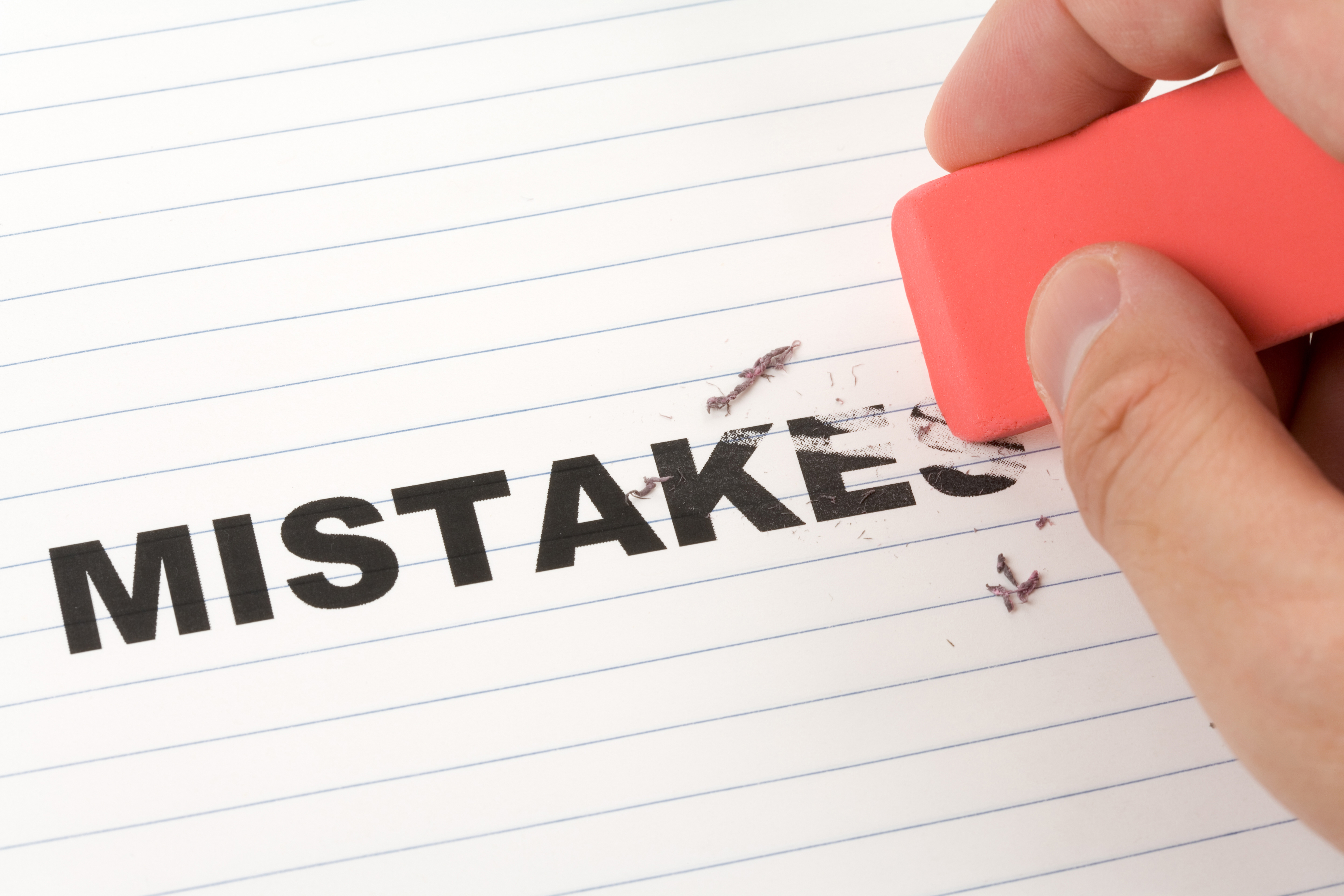 29
Win / lose or win / learn?
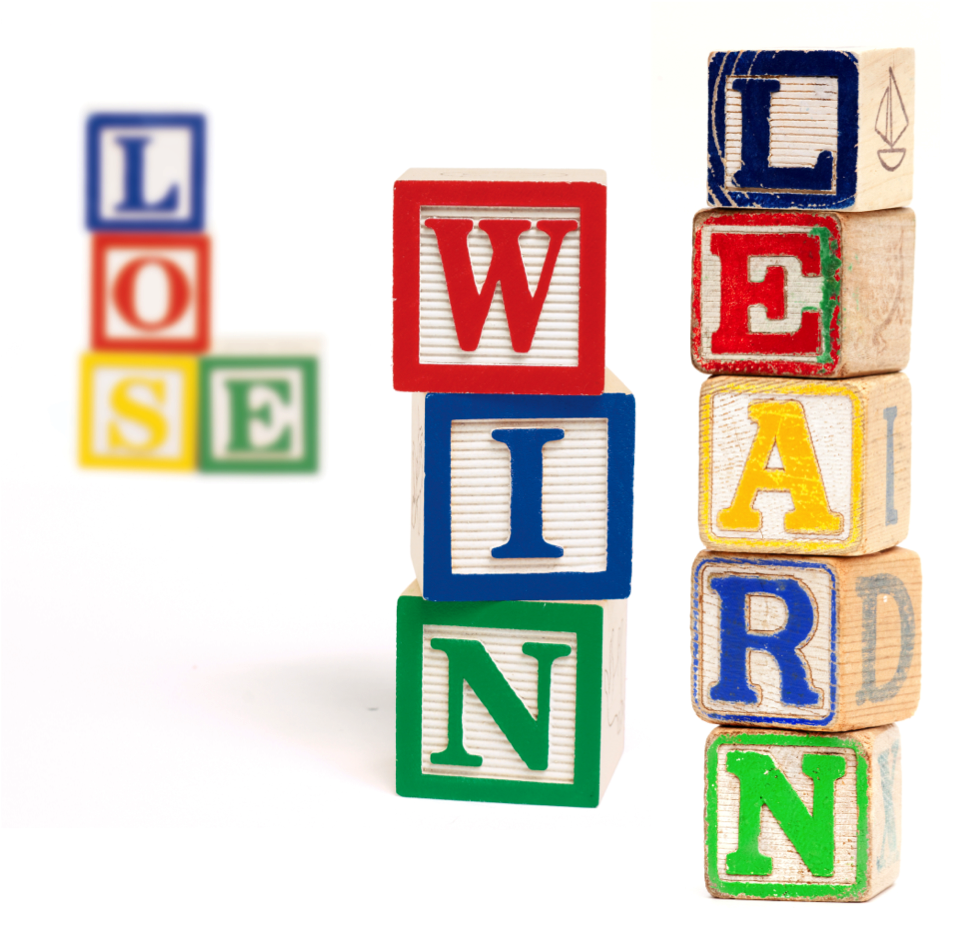 Think of a win / lose situation you are or have faced. What would have or will make it win / learn?
30
You will never get everything doneSo Quit Trying!
31
Personal Effectiveness
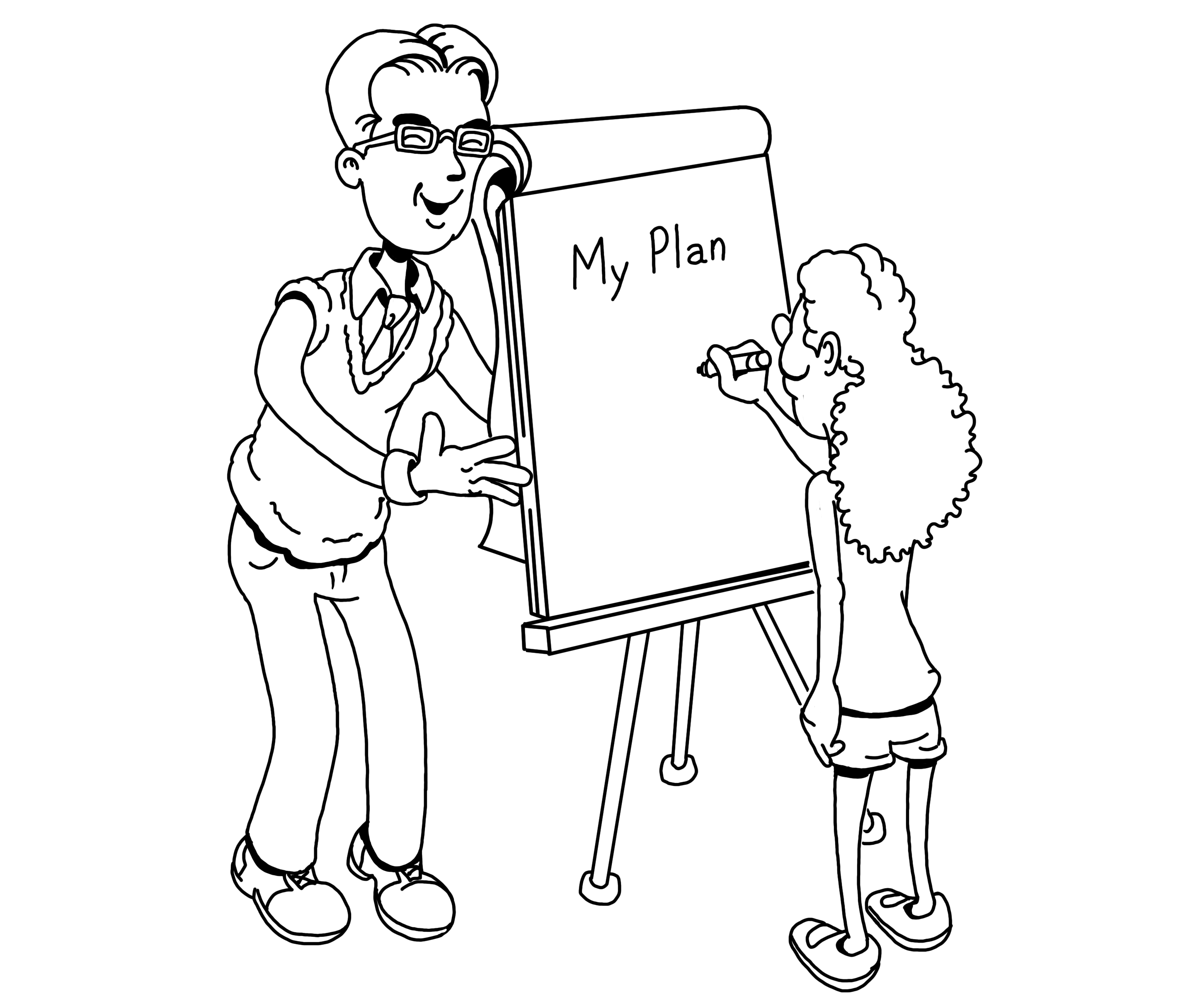 “Productivity is never an accident.  It is always the result of a 
commitment to excellence, intelligent planning, and focused effort.”
~ Paul J. Meyer ~
32
Control the Controllables!
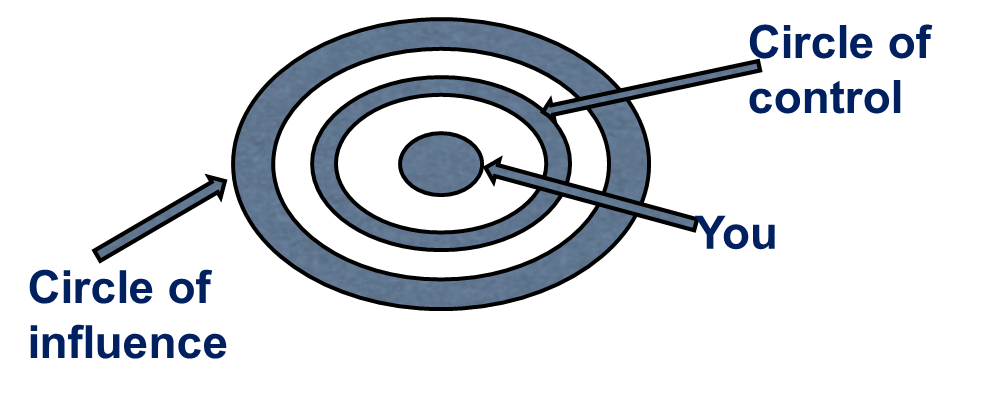 What is within your control and what is not? 

What can you do to focus on those things you can control?
33
Pareto Principle – 80 / 20 rule
How can you apply this to better manage your own workload?
34
Managing interruptions
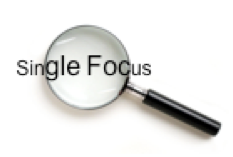 Or multi-tasking?
What interruptions are you regularly faced with? 

What are some steps you might take to better manage this?
35
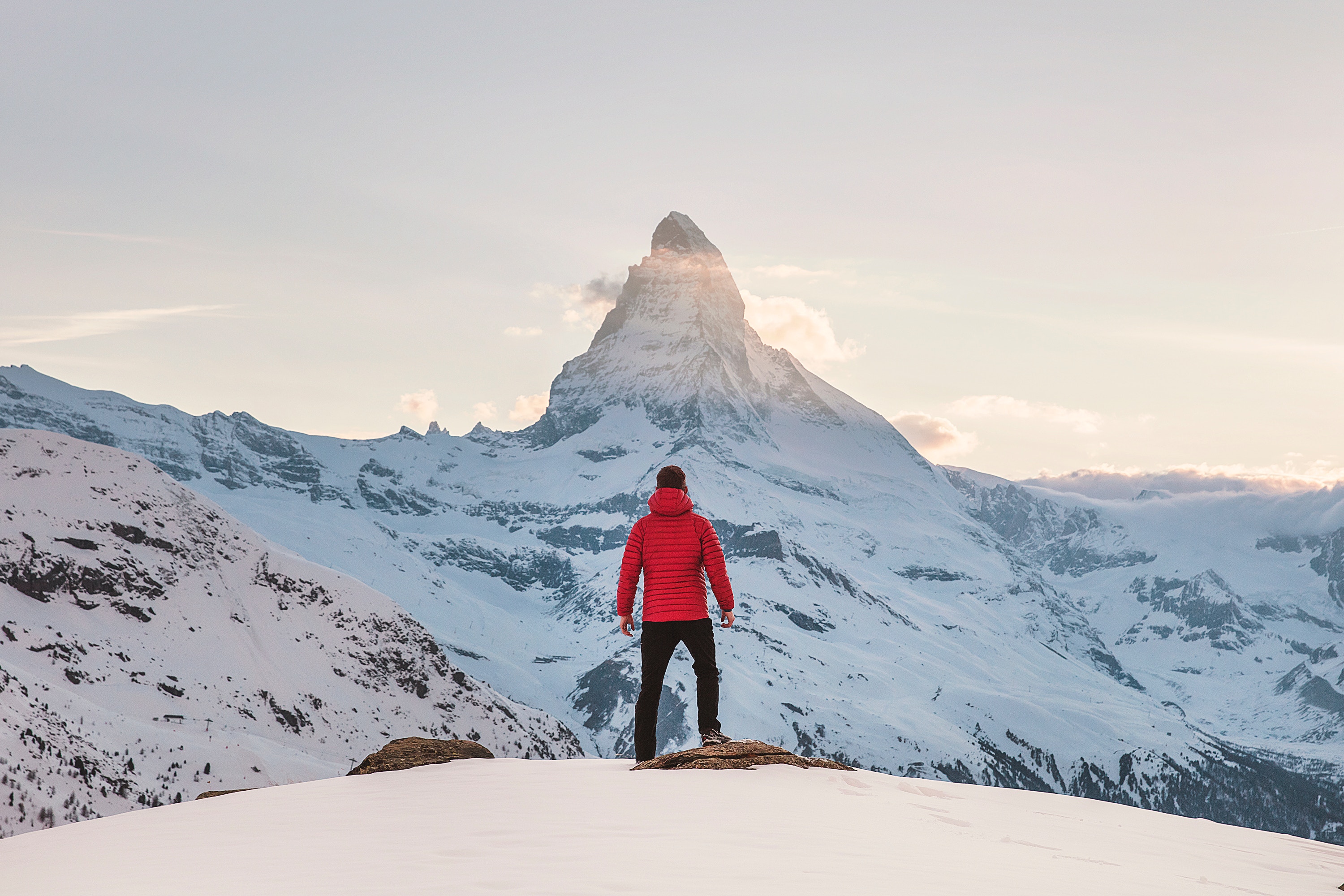 36
How do I find the time for this?
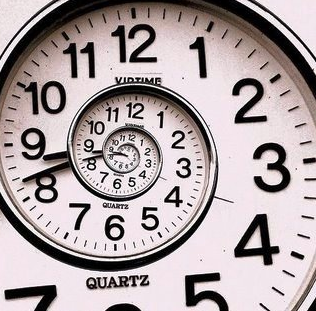 What one thing can I do?
You have to start somewhere?
37
GET IN TOUCH
marksolomons@welbee.co.uk
01277 554001
https://welbee.co.uk
38